Le bac pro SPVL , 
c’est quoi ?
Présentation du bac pro SPVL
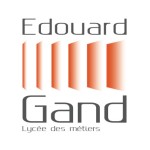 Il s’effectue en 3 ans
Ce bac SPVL permet d’aider, 	d’accompagner, d’écouter, d’orienter, les personnes en difficulté.
Et surtout il sert à maintenir ou à créer un lien social.
Parlons un peu des cours…
Les cours d’enseignement professionnels
Les cours d’enseignement généraux
Et les stages ?	… ou plutôt des PFMP (Périodes de Formation en Milieu Professionnel)
EN TOUT 22 SEMAINEs de PFMP
Nous préparons aussi un diplôme intermédiaire qui s’intitule CAP APM (Agent de Prévention et de Médiation)
Mais à quoi peut-il bien servir?
C’est un diplôme basé sur la prévention et la médiation qui permet de prévenir les conflits et/ou de les résoudre en toute neutralité
Maintenant que vous savez tout sur le bac pro SPVL, nous allons parler des débouchés.
Après le baccalauréat professionnel SPVL il est recommandé d’envisa	ger : -une poursuite d’étude (BTS ESF, SP3S…)-concours (AMP…)
DES QUESTIONS ???
MERCI DE VOTRE ATTENTION AU REVOIR
Diaporama
 réalisé par
 Brandon MARECHAL
classe de 1 SPVL